«Организация работы по внедрению Памяток «Навигатор профилактики виктимизации детей и подростков» в работу педагогов-психологов, классных руководителей».
Педагог-психолог
 МКОУ СОШ №6 г.о.Нальчик
 Караева О.М.
Семинар-практикумЦель: повышение психолого-педагогической компетентности специалистов в осуществлении работы по профилактике  отклоняющегося  поведения несовершеннолетних в образовательной организации на основе применения современных подходов,  методических материалов («Навигатора профилактики»).
Задачи  обучающего семинара - практикума:
Систематизация представлений участников семинара–практикума о причинах возникновения социально-психологической дезадаптации и раннего проблемного (отклоняющегося) поведения, об основных признаках и видах  отклоняющегося  поведения подростков.
Расширение  понимания участников через  совместный анализ и  обсуждение основных факторов риска и угроз  психологической безопасности, жизни детей и подростков  в  ситуациях социального риска.
Развитие компетенций участников в области оказания эффективной помощи детям и подросткам  с помощью современных  подходов, различных  алгоритмов действий на основе  применения  методических материалов,  с учетом психолого-педагогической и социально-психологической специфики поведенческих проблем.
Информационный блок – представление участникам«Методических материалов по признакам девиаций, действиям специалистов системы образования в ситуациях социальных рисков и профилактике девиантного поведения обучающихся».
Работа участников семинара  по подгруппам с использование методических разработок «Навигатора профилактики»  по разрешению  проблемных ситуации в поведении подростков методом мозгового штурма.
Задания по подгруппам:
1.На основе практического опыта, анализа участникам  необходимо сформулировать причины социально-психологической дезадаптации ребенка, подростка в школе (внешние, внутренние).
2. Используя практический опыт, описать критерии, которые помогут определить, что это серьезные проблемы в поведении  несовершеннолетнего, т.е. девиантное поведение. Как  выявить его отличие от нормативного кризиса?
3.В каких формах проявляется трудное поведение, поведение ненадлежащего характера? Что необходимо учитывать педагогам в случае возникновения проблемного поведения? 
4. Разработать различные  алгоритмы действий, с учетом психолого-педагогической и социально-психологической специфики поведенческих проблем ребенка, на основе конкретного случая из опыта работы.
Обобщение  опыта работы каждой  группы. Выступление группы 1
Причины социально-психологической дезадаптации ребенка, подростка в школе (внешние, внутренние):
Поступление в школу;
Переход на другую ступень образования;
Смена классного руководителя;
Трудности в адаптации в школе/классе
Экзаменационные ситуации
Опасные и кризисные ситуации в жизни ребенка
Как определить, что это серьезные проблемы в поведении  несовершеннолетнего, т.е. девиантное поведение. Как  выявить его отличие от нормативного кризиса?Выступление группы 2.
В каких формах проявляется трудное поведение, поведение ненадлежащего характера? Что необходимо учитывать педагогам в случае возникновения проблемного поведения? Выступление группы 3.
Представление алгоритма оказания помощи ребенку в случае возникновения проблемного поведения, с учетом психолого-педагогической и социально-психологической специфики поведенческих проблем ребенка, на основе конкретного случая из опыта работы:Выступление 4
-Поговорить с ребенком, при этом поддерживать контакт с ним на основе доверия.- Поговорить с родителем (законным представителем ребенка.- Обратиться к администрации школы, специалистам (психологу, социальному педагогу).- Инициировать психолого-педагогический консилиум, с целью разработки необходимых мер и оказания  комплексной помощи ребенку.-  Рекомендовать родителям  обратиться за помощью в специализированные центры  (центры ППМС помощи), центры социального обслуживания, в службу Детского телефона доверия и др.- Привлечь специалистов из других учреждений ( ПДН, КДН) для работы с ребенком или его семьей.
Завершение работы. Подведение итогов работы.
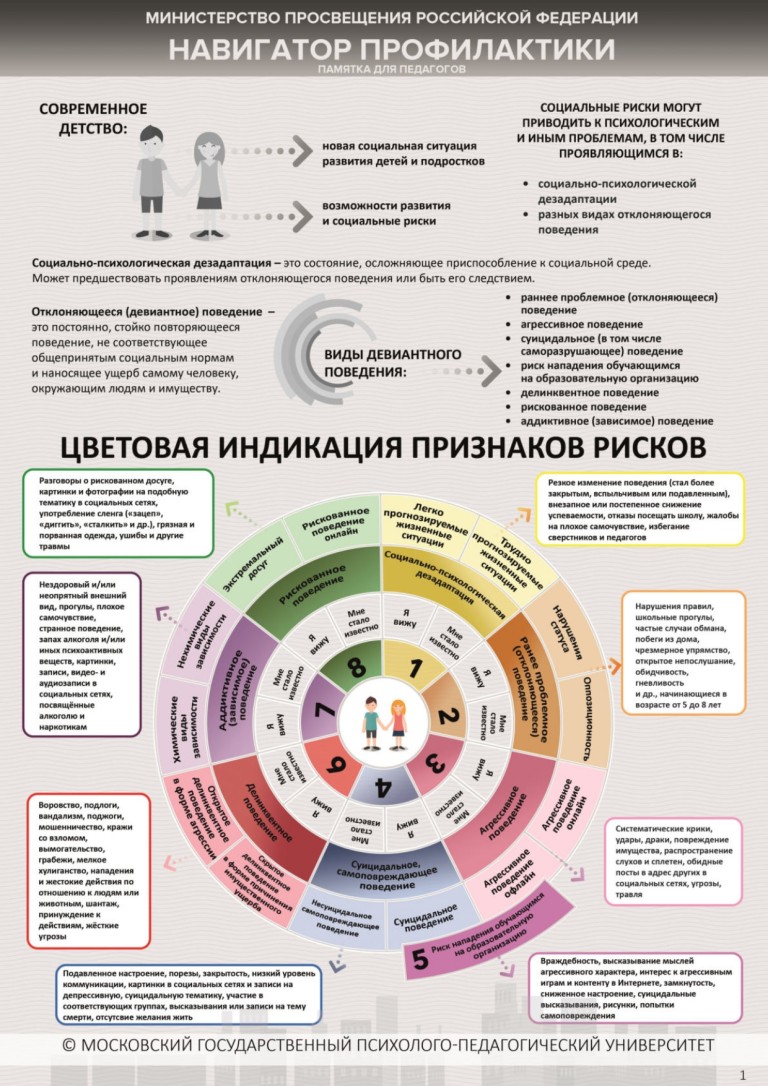 Благодарю за внимание!